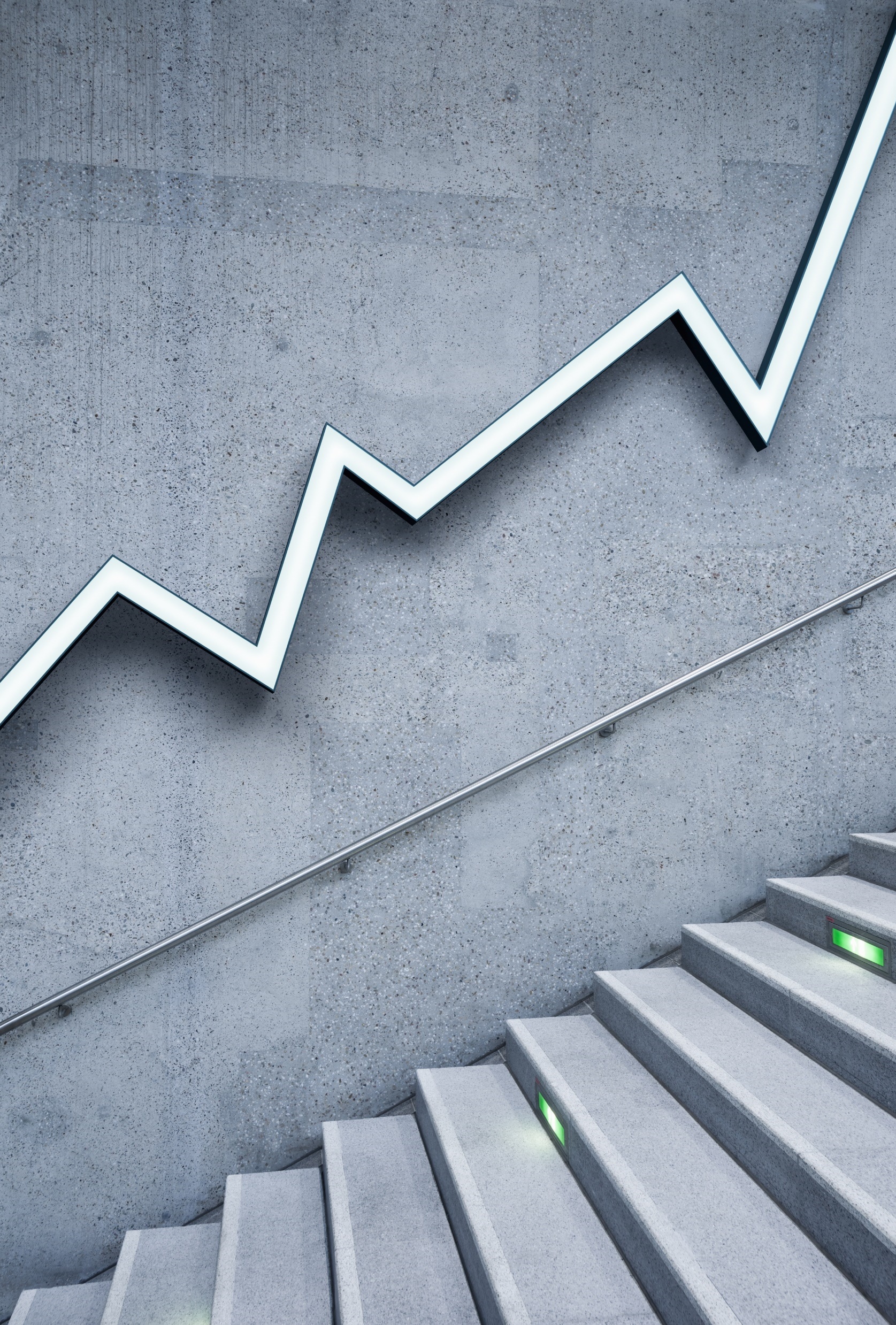 التخطيط الاستراتيجي
تعريف التخطيط الاستراتيجي..
مفهوم التخطيط الاستراتيجي:  - عملية منهجية لتحديد الأهداف بعيدة المدى.- تحليل البيئة الداخلية والخارجية لتحقيق الأهداف.  - تحديد المسار الأنسب للوصول إلى الأهداف.
فوائد التخطيط الاستراتيجي..
توفير رؤية واضحة للمستقبل.  
تعزيز القدرة على التكيف مع التغيرات. 
تحسين كفاءة استخدام الموارد. 
 دعم اتخاذ القرارات المدروسة.
معوقات التخطيط الاستراتيجي
- نقص البيانات والمعلومات الدقيقة. - مقاومة التغيير.  - عدم وضوح الأهداف. - ضعف القيادة أو الالتزام من قبل الإدارة.
عناصر النجاح في التخطيط الاستراتيجي
- التزام الإدارة العليا. 
 - وضوح الرؤية والأهداف. 
 - قدرة المؤسسة على التكيف. 
 - امتلاك الموارد اللازمة (المالية والبشرية).
13/03/46
أساليب ومراحل التخطيط الاستراتيجي
أساليب التخطيط :

 - تحليل SWOT )) نقاط القوة، الضعف، الفرص، التهديدات).  
تحليل (PEST )السياسي، الاقتصادي، الاجتماعي، التكنولوجي

مراحل التخطيط: 

 1. التحليل البيئي.                       2. تحديد الرؤية والرسالة.  
3. وضع الأهداف الاستراتيجية.         4. تصميم الاستراتيجيات.  
5. تنفيذ الاستراتيجيات.                  6. تقييم الأداء.
13/03/46
إعداد البرامج والموازنات:
أهمية البرامج والموازنات: 
 - تحويل الأهداف الاستراتيجية إلى خطط عملية. 
 - تحديد الموارد المالية والبشرية المطلوبة. 
 - تقييم الأداء مقابل الموازنة.
) تحديد عوامل النجاح الحرجة CSFs)
ما هي عوامل النجاح الحرجة؟
 
 - مؤشرات حاسمة لتحقيق الأهداف.
 - تختلف حسب المجال والصناعة.  
 - تساعد في تركيز الجهود على الأنشطة الرئيسية.
- أهمية التخطيط الاستراتيجي كأداة لضمان النجاح المؤسسي. الالتزام والتنفيذ الفعّال هما مفتاح تحقيق الأهداف-